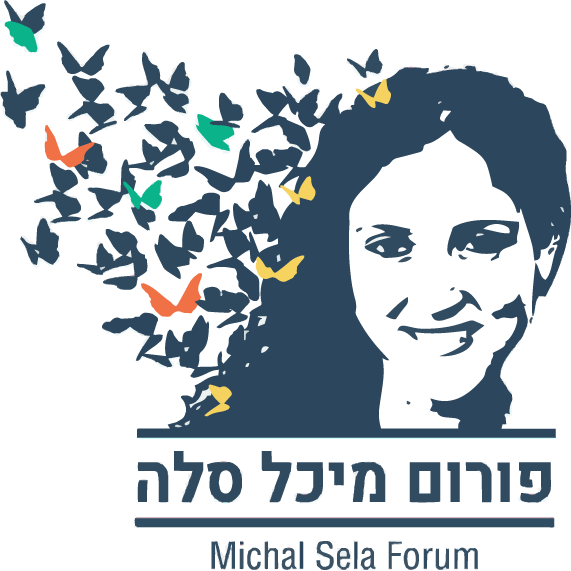 חמישה תמרורי אזהרה בזוגיות
מערך שיעורים לתיכון - יום המאבק הבינלאומי באלימות כלפי נשים
יום המאבק הבינלאומי למניעת אלימות נגד נשים
יום המאבק הבינלאומי למניעת אלימות נגד נשים חל ב-25 בנובמבר, מאז הוכרז על ידי האו"ם בשנת 1999.
תאריך זה נקבע לציון רצח שלוש האחיות מיראבל: פטריה מרסדס מיראבל רייס, מריה ארחנטינה מינרווה מיראבל רייס ואנטוניה מריה תרסה מיראבל רייס. שלוש פעילות פוליטיות ברפובליקה הדומיניקנית שנרצחו בשנת 1960 בהוראת הדיקטטור טרוחיו.
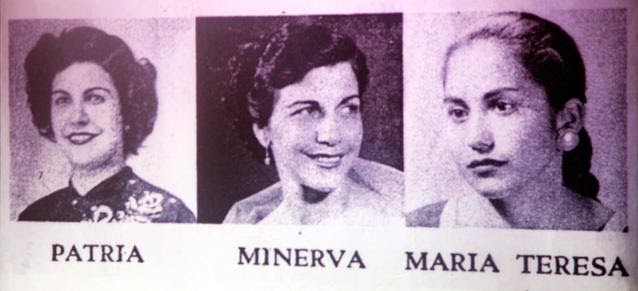 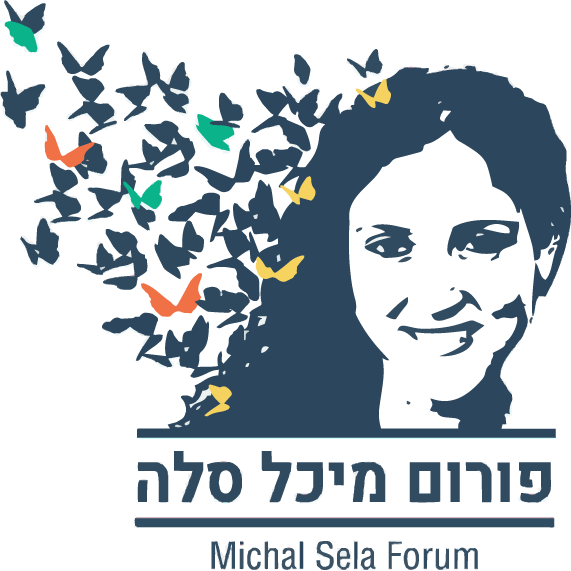 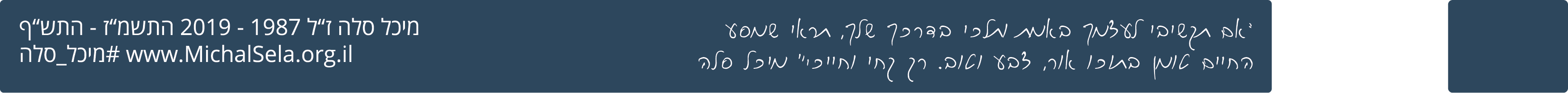 "אם תקשיבי לעצמך באמת ותלכי בדרכך שלך, תראי שמסע
החיי טומן בתוכו אור, צבע וטוב. רק קחי וחייכי" מיכל סלה
תופעת האלימות כלפי נשים ונגיף הקורונה: סיר לחץ בבתים
בשנת 2020, בעקבות מגפת נגיף הקורונה הוכרז באו"ם על הארכת אירועי היום הבינלאומי ל 16 יום, עד יום זכויות האדם ב 10 לדצמבר.  מזכ"ל האו"ם, אנטוניו גוואטרס, פנה לציבור ולממשלות ב6.4.20, בקריאה לפעול למען ביטחונן של נשים בביתן.  לדבריו "חל זינוק מחריד במספר תקריות האלימות במשפחה ברחבי העולם. עבור נשים ונערות רבות, האיום הגדול ביותר הוא זה המסתתר בבתים בהם הן אמורות להיות בטוחות".
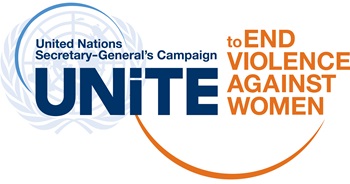 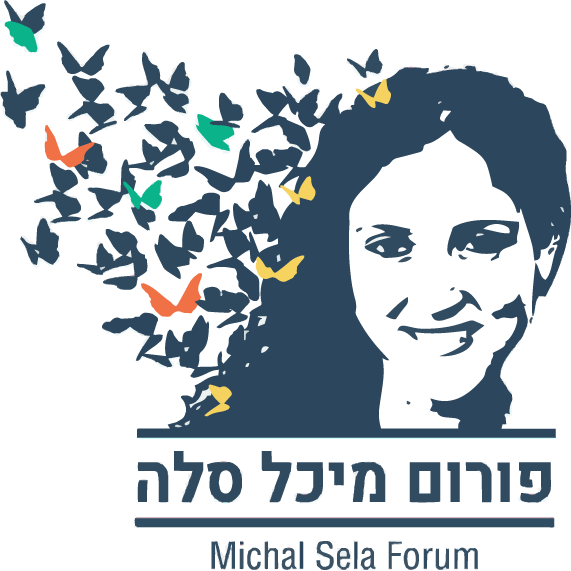 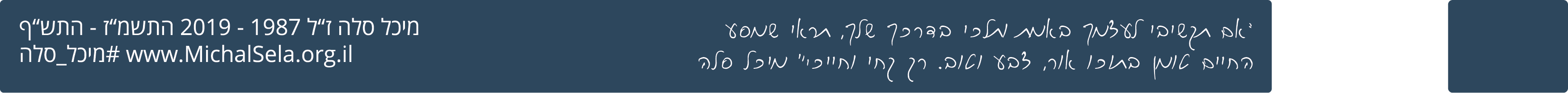 "אם תקשיבי לעצמך באמת ותלכי בדרכך שלך, תראי שמסע
החיי טומן בתוכו אור, צבע וטוב. רק קחי וחייכי" מיכל סלה
התפרצות נגיף הקורונה הביא את מדינות העולם להכריז על תקופות של סגר בבתים ולהטיל מגבלות חריפות על חופש התנועה במרחב הציבורי. כתוצאה מכך, עסקים רבים נסגרו, מליוני אנשים בעולם פוטרו, המצב הכלכלי-האישי הדרדר, המתח הנפשי עלה וכל אלו לצד נתוני הדבקה, תחלואה ומוות מהנגיף המאמירים בקצב אקספוננציאלי.
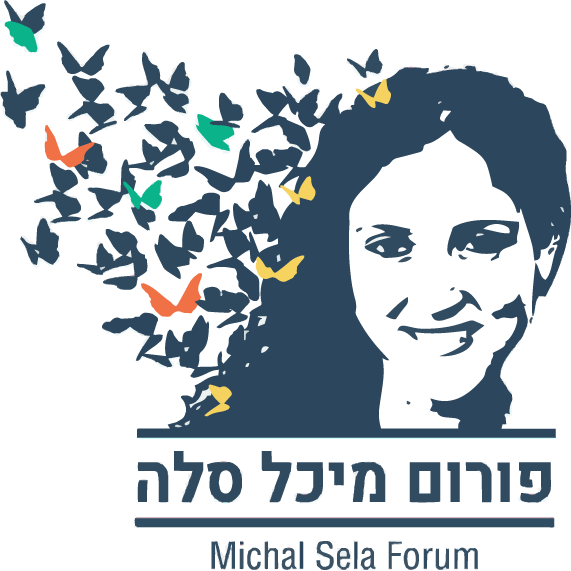 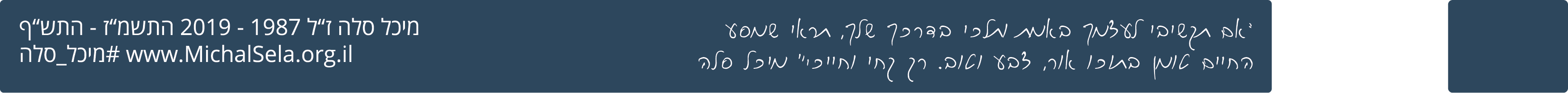 "אם תקשיבי לעצמך באמת ותלכי בדרכך שלך, תראי שמסע
החיי טומן בתוכו אור, צבע וטוב. רק קחי וחייכי" מיכל סלה
אחת ההשלכות הקשות ביותר של המציאות החדשה בישראל, ובמדינות העולם, היא עליה משמעותית במקרי האלימות במשפחה ורצח נשים. מספר הפניות למוקדי הסיוע לנשים החוות אלימות מצד בן זוגן, הוכפל ושולש בתקופת התפרצות נגיף הקורונה ובתקופות הסגר בבתים. בתקופת הסגר לא התאפשרה יציאה מהבית כדי להתאוורר מהלחץ- לאשה או לבן הזוג האלים. לא התאפשר לאישה להימלט לבית חברתה או להוריה המבוגרים, מחשש להדבקה בנגיף. זאת ועוד, הפנייה למוקד הסיוע הופכת מורכבת יותר כאשר בן הזוג האלים נמצא בבית, סגור אף הוא.
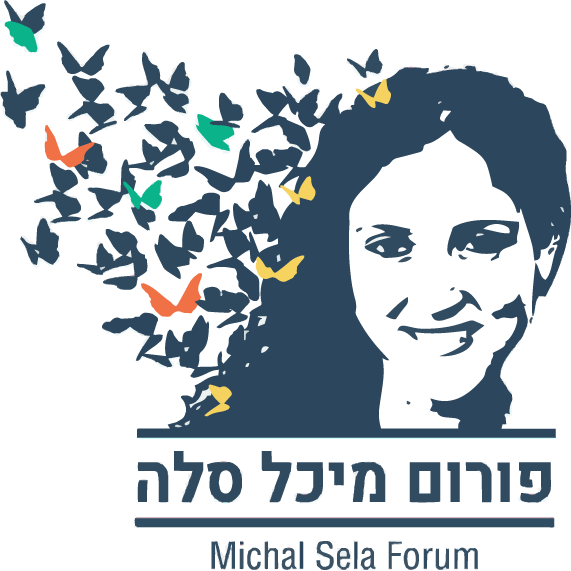 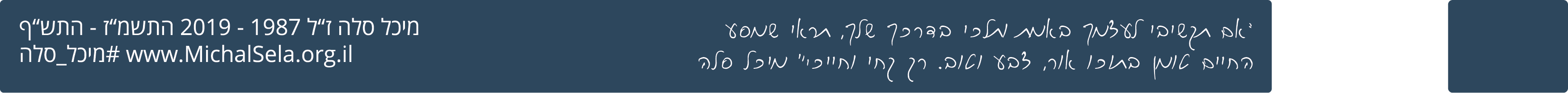 "אם תקשיבי לעצמך באמת ותלכי בדרכך שלך, תראי שמסע
החיי טומן בתוכו אור, צבע וטוב. רק קחי וחייכי" מיכל סלה
המקרה של מיכל סלה ז"ל
עו"ס מיכל סלה  ז"ל גדלה במושב בית-זית. מיכל עבדה כעובדת סוציאלית בבית ספר יסודי בירושלים. בגיל 32, ביום 3.10.2019, בימים הנוראים שבין ראש השנה ליום הכיפורים, מיכל נרצחה בביתה באכזריות. הנאשם ברצח הוא האיש שלה, אלירן מלול, האיש שהכניסה לליבה ולביתה, אבי בתה התינוקת. לאחר שנת נישואים אחת, הוא רצח אותה ב-11 דקירות סכין, חנק אותה והכה אותה. זירת הרצח הצביעה על כך שמיכל נאבקה על חייה בכל כוחה.
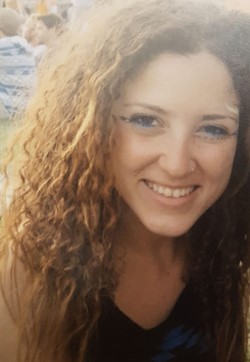 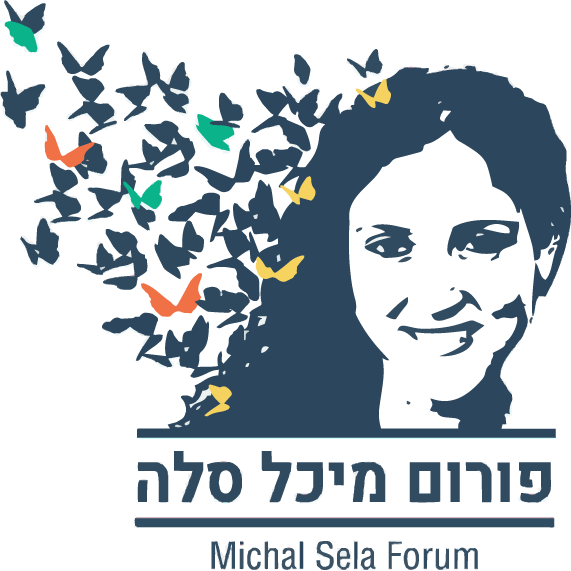 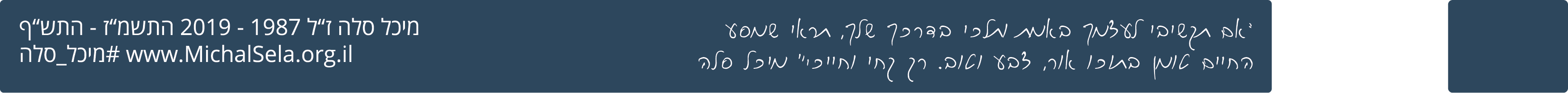 "אם תקשיבי לעצמך באמת ותלכי בדרכך שלך, תראי שמסע
החיי טומן בתוכו אור, צבע וטוב. רק קחי וחייכי" מיכל סלה
כשמה, כל חייה מיכל הכילה והעניקה מכל הלב. היא טיפלה, תמכה, שיקמה וליוותה מתמודדי נפש, נוער בסיכון, קשישים ניצולי שואה, נפגעי תקיפה מינית, בעלי צרכים מיוחדים, הנחתה הורים המוכרים לרווחה, סייעה לילדים בעלי קשיים רגשיים ומוגבלויות פיזיות. מיכל ניהלה פסטיבלים בינלאומיים, הקימה וניהלה תכנית לקידום השפה האנגלית בסוכנות היהודית (תכנית שקיימת עד היום), הדריכה נוער חו"ל, עבדה כרכזת פרח ונבחרה לנציגת חוג לימודיה באגודת הסטודנטים במכללת תל חי. היא בוגרת מכינה קדם צבאית למנהיגות חברתית "נחשון" ובוגרת תואר ראשון בחינוך מיוחד וחינוך בשילוב אומנויות. היא סיימה תואר ראשון ותואר שני בעבודה סוציאלית באוניברסיטה העברית בהצטיינות, בציון 92.
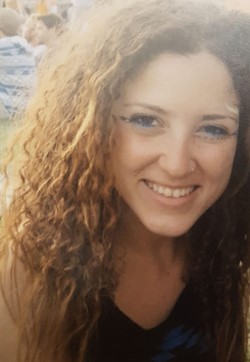 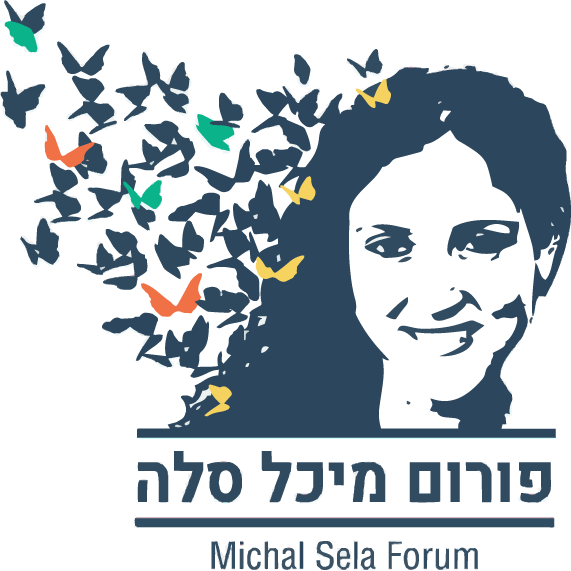 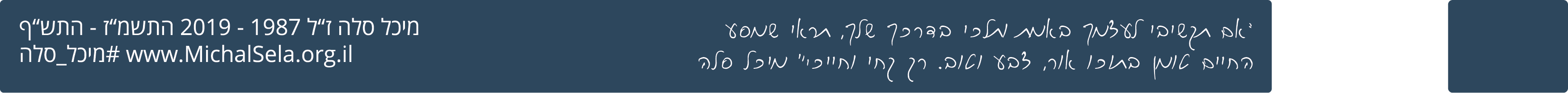 "אם תקשיבי לעצמך באמת ותלכי בדרכך שלך, תראי שמסע
החיי טומן בתוכו אור, צבע וטוב. רק קחי וחייכי" מיכל סלה
הרצח של מיכל טלטל את מדינת ישראל וסוקר בתקשורת בהרחבה. הסיפור שם זרקור על אלימות שקטה בזוגיות, אלימות לא פיזית, היכולה להסתיים ברצח. מומחי אלימות במשפחה של משרד הרווחה דיווחו כי תופעת רצח נשים על ידי בני זוגן יכולה לקרות בכל בית, בכל מגזר ובכל מעמד סוציו-אקונומי. הרצח של מיכל נפל על משפחתה ועל חבריה כ"רעם ביום בהיר". 
מתוך השכול הם התראיינו לתקשורת וקראו לציבור לשתף, לא להתבייש, להקשיב לאינטואיציה ולהיות ערניים, להתערב ו"לדחוף את האף" כדי להציל את הנרצחת הבאה. הדי הסיפור הולידו את "גל מיכל": אלפי נשים בחרו לשתף לראשונה, ברשתות החברתיות, את סיפורן האישי של נשים תחת אלימות, בזוגיות הכרוכה בקנאה אובססיבית. בהן העיתונאית מירי מיכאלי שחשפה את סיפורה האישי במסגרת הגשת מהדורת החדשות על הרצח של מיכל סלה ז"ל. סרט על מיכל סלה ז"ל, בן שני פרקים, הופק על ידי מערכת עובדה, שודר בפריים טיים וזכה לרייטינג של 20 אחוזים.
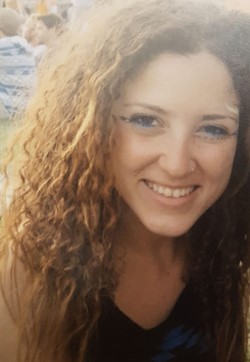 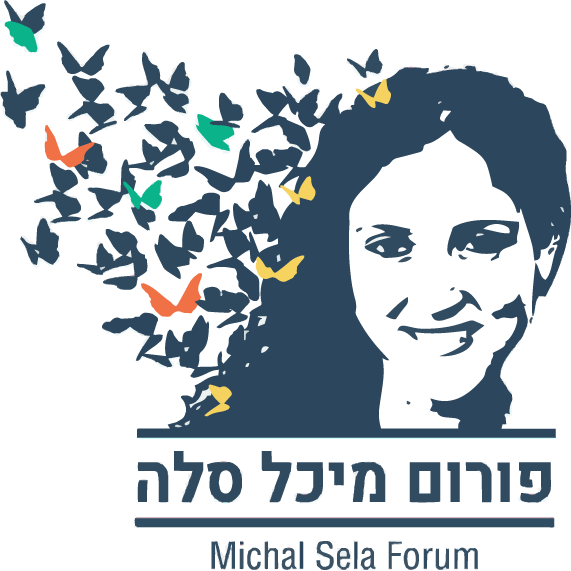 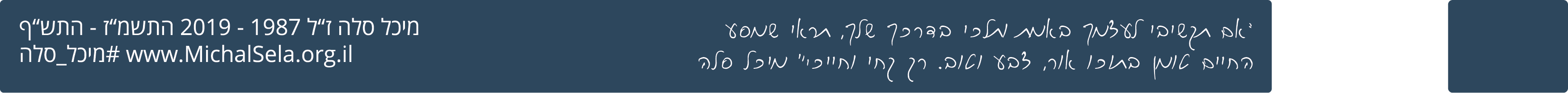 "אם תקשיבי לעצמך באמת ותלכי בדרכך שלך, תראי שמסע
החיי טומן בתוכו אור, צבע וטוב. רק קחי וחייכי" מיכל סלה
הסרטון "משתפות לא שותקות" הוא סרטון אנימציה המציג דפדוף ביומן חיים של מיכל סלה ז"ל. מיכל נהגה לכתוב יומני חיים כל חייה. לאחר הרצח, יומניה האחרונים נלקחו על ידי המשטרה כדי לשמש ראיות חשובות במשפט הרצח שלה. הסרטון מציג את סיפורה של מיכל דווקא מהסוף להתחלה: הוא מתחיל ברצח, ממשיך דרך ההיכרות בין אלירן מלול למיכל סלה במקום עבודתם "החוט המשולש" לנוער בסיכון (מיכל הייתה עובדת סוציאלית מתמחה ואלירן היה מדריך נוער) ומסתיים כשמיכל חיה, רוקדת, שמחה וחבריה חוגגים לה את יום הולדתה בשירת "שתזכי לשנה הבאה, עד מאה ועשרים שנה". 
הסרטון נעצר באמצע ועולה השאלה "מה היה קורה אילו...?". אילו הייתה ערנות ומודעות חברתית גבוהה יותר, אילו עדים מעברו של אלירן, שנחשפו להתנהגותו האלימה, היו משתפים בזמן אמת, אילו מיכל היתה משתפת במה שעובר עליה... במציאות, מיכל ואלירן לא היו מוכרים למשטרה או לרווחה. לאחר הרצח, שש אקסיות של אלירן פנו למשטרה והעידו על התנהגות המאופיינת בקנאה אובססיבית לשליטה בבת זוגו.
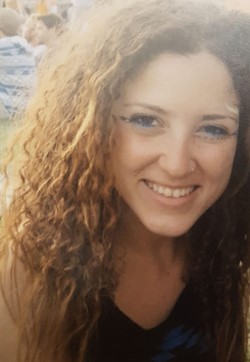 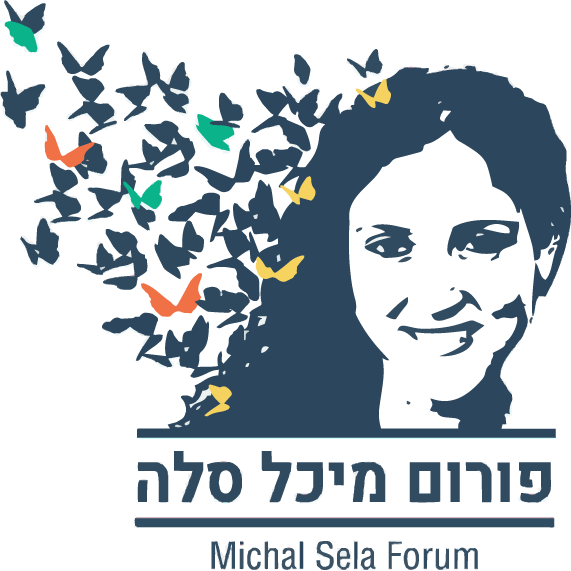 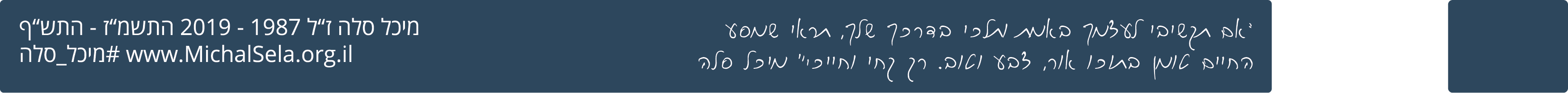 "אם תקשיבי לעצמך באמת ותלכי בדרכך שלך, תראי שמסע
החיי טומן בתוכו אור, צבע וטוב. רק קחי וחייכי" מיכל סלה
הקרנת הסרטון "משתפות לא שותקות"
(6 דקות)
לחצו כאן
מה היא קנאה אובססיבית? :דיון כיתתי
קנאה אובססיבית
"נייר לקמוס" תמרור אזהרה בזוגיות:

 כאשר רגש הופך למעשה
לדוגמא כעס. כולנו כועסות וכועסים. זה לגיטימי. 
כאשר הרגש הופך למעשה והכעס הופך למכה- זהו תמרור אזהרה וזה לא לגטימי. 

כך גם לגבי קנאה: אפשר לקנא לבן או לבת הזוג. עם זאת, כאשר הקנאה באה לידי ביטוי במעשים, כגון הטלת הגבלות על בת הזוג, חיטוט בטלפון הנייד שלה וכו', זהו תמרור אזהרה וזה לא לגיטימי. 
מה לעשות? שתפו את יועצת בית הספר, שתפו הורה.
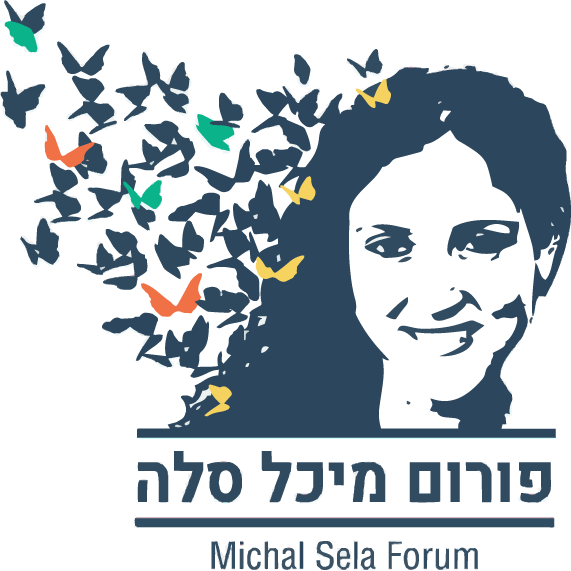 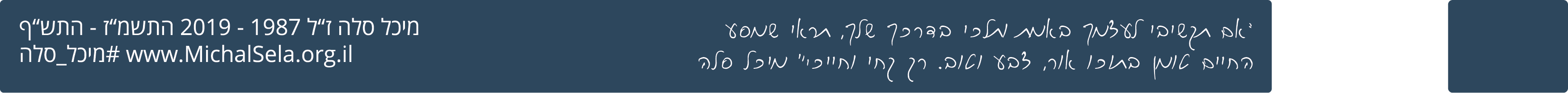 "אם תקשיבי לעצמך באמת ותלכי בדרכך שלך, תראי שמסע
החיי טומן בתוכו אור, צבע וטוב. רק קחי וחייכי" מיכל סלה
הסרט הדוקומנטרי "שלוש אחיות בעקבות אחת" בהפקת מערכת "עובדה" מציג את סיפור הרצח של מיכל סלה ז"ל ע"י האיש שלה, אלירן מלול, ביום ה-3.10.19. בני הזוג לא היו מוכרים למשטרה או לרווחה. הרצח נחת על הסביבה הקרובה כרעם ביום בהיר. רוני קובן, יוצר הסרט, מראיין את משפחתה של מיכל סלה, חברותיה, חברותיו לשעבר של הרוצח, ואת מפקד צוות החקירה של המשטרה. חלקו השני של הסרט מציג גם את התמודדות בתה התינוקת של מיכל, שנותרה ללא הורים, ואת ביתה החדש.

הסרט שודר במאי 2020 בפריים טיים וזכה לתהודה עצומה בגודלה של 20 אחוזי צפייה- כמליון משקי בית. הסרט הוליד גל שיתופים של נשים ששיתפו בסיפורן האישי, בהן נשים שהעידו שחייהן ניצלו בזכות מיכל סלה ז"ל.
לראשונה, הסרט הצליח לשים זרקור על תופעת האלימות השקטה והקטלנית: קנאה אובסיסיבית של גבר לבת זוגו, אשר רוצח אותה בשל רצונה להפרד ממנו.
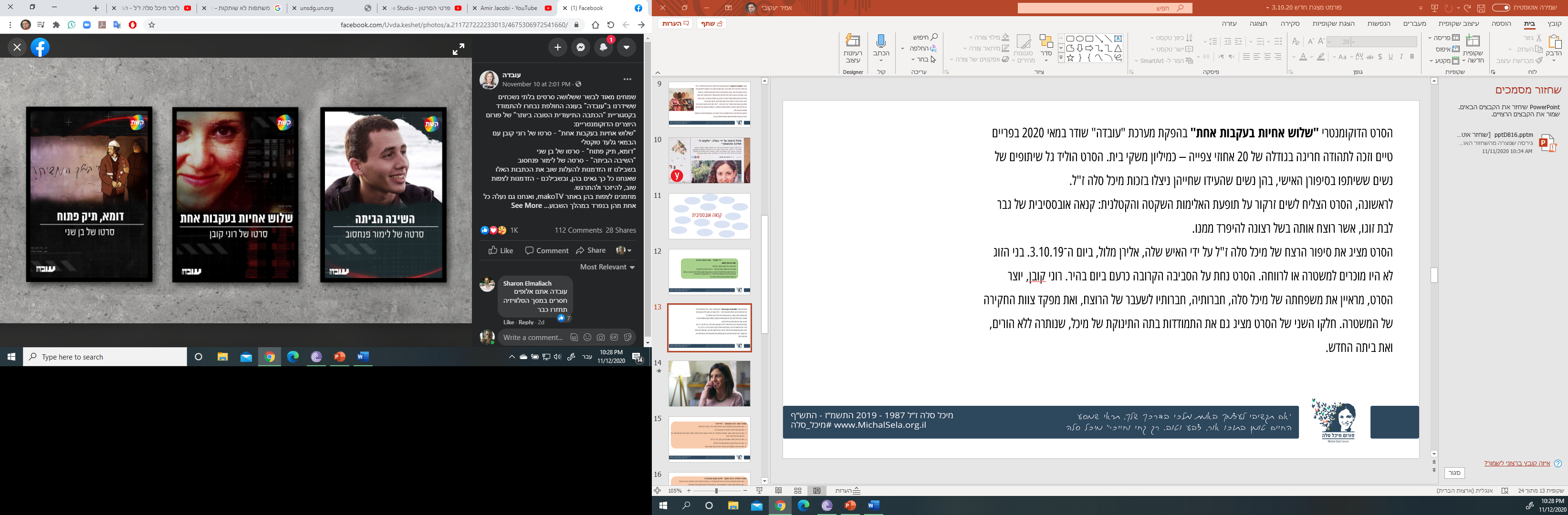 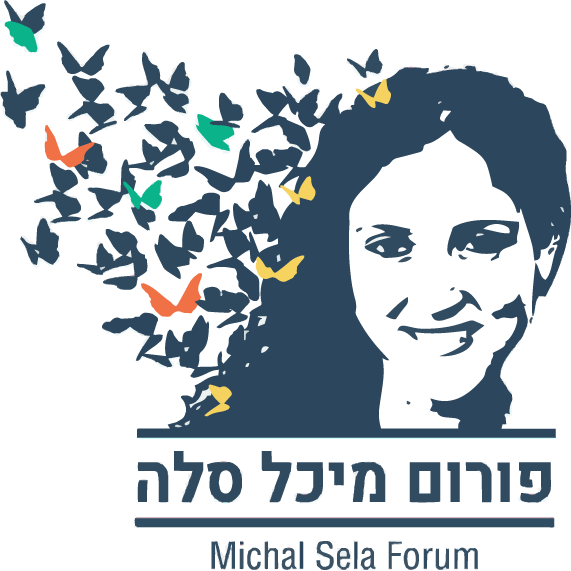 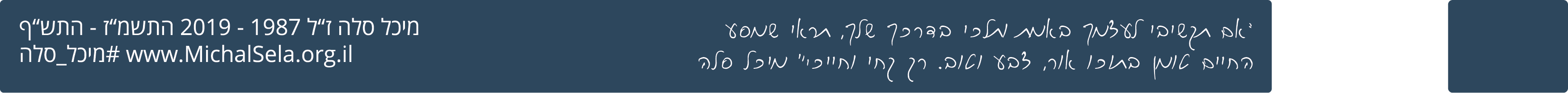 "אם תקשיבי לעצמך באמת ותלכי בדרכך שלך, תראי שמסע
החיי טומן בתוכו אור, צבע וטוב. רק קחי וחייכי" מיכל סלה
לצפייה בסרטון לחצו כאן
לצפייה בסרטון לחצו כאן
חמשת התמרורים בזוגיות פורום מיכל סלה
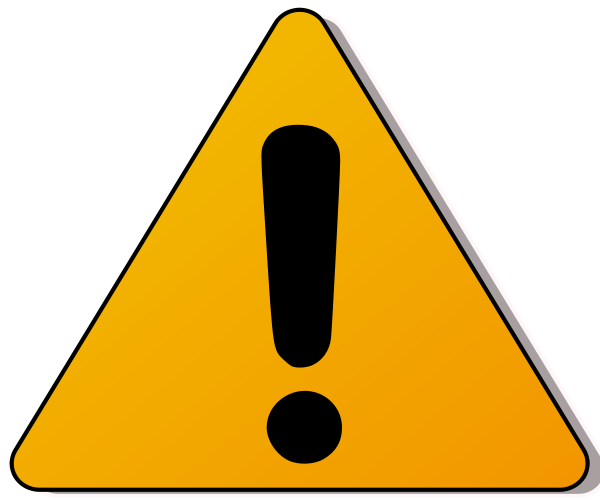 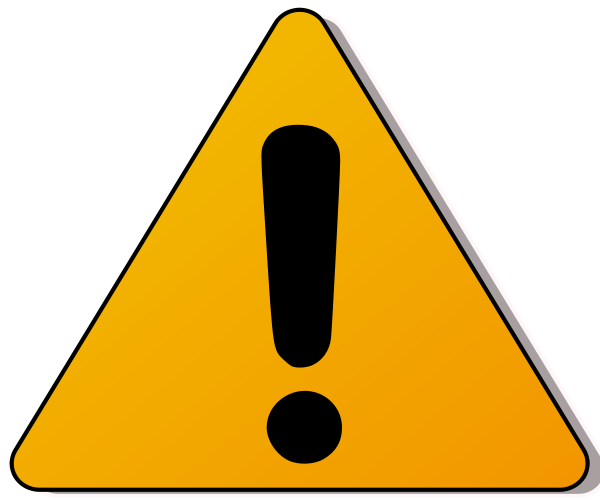 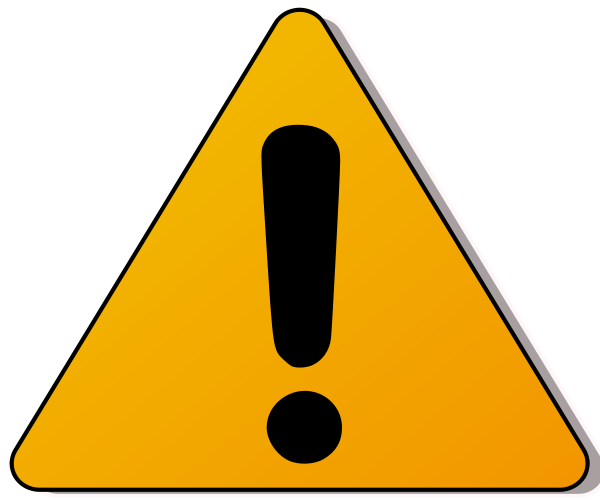 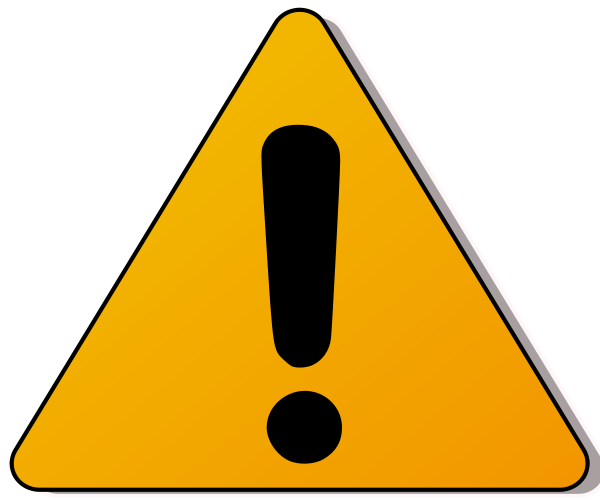 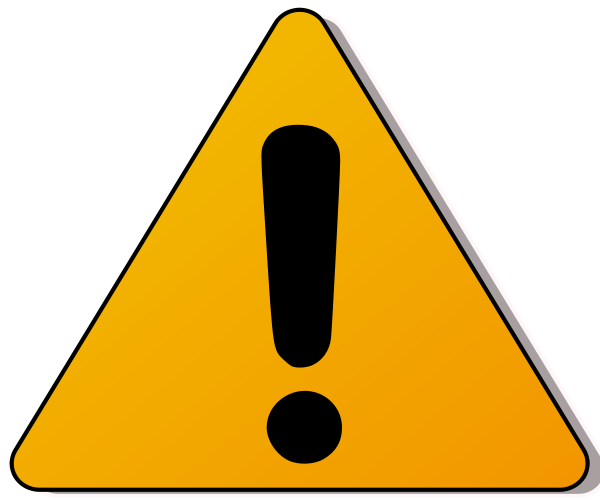 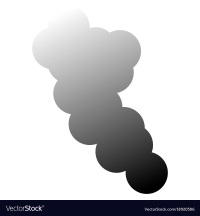 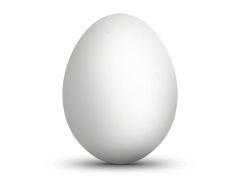 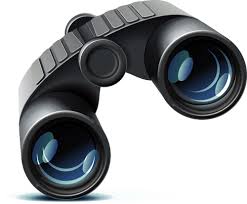 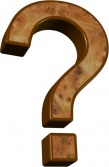 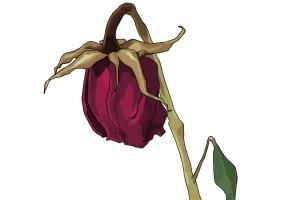 בן זוג מתוסכל
זוגיות דו פרצופית
זוגיות במעקב
זוגיות מתעתעת
זוגיות בשדה מוקשים
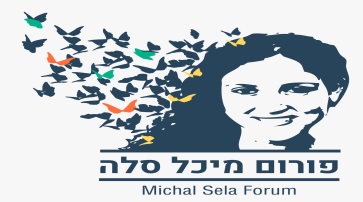 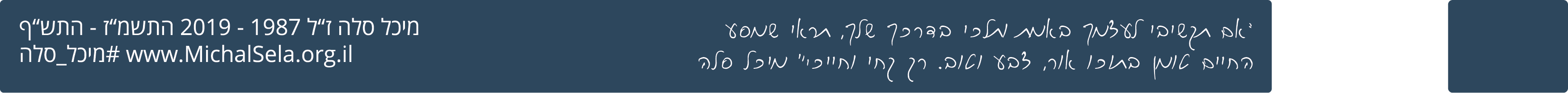 התמרור הראשון: זוגיות בשדה מוקשים
האם אתה חשה, משום מה, שזה לא מתאים שתשתפי אחרים לגבי הזוגיות שלכם? 
האם את דרוכה לפני מפגש איתו? 
האם את נזהרת איך ומתי להגיד משהו? האם את מפחדת לומר או לעשות דברים בניגוד לרצונו ודעתו?
האם מצבי רוחו משתנים מטוב לרע, ללא סיבה נראית לעין? האם יש לו נטייה להתפרצויות זעם מדברים שוליים? 
האם את חוששת שהוא יגיב בצורה חריפה במידה ותציעי להיפרד? האם הוא איים בהתאבדות או בנקמה ביקרים לך אם תעזבי אותו?
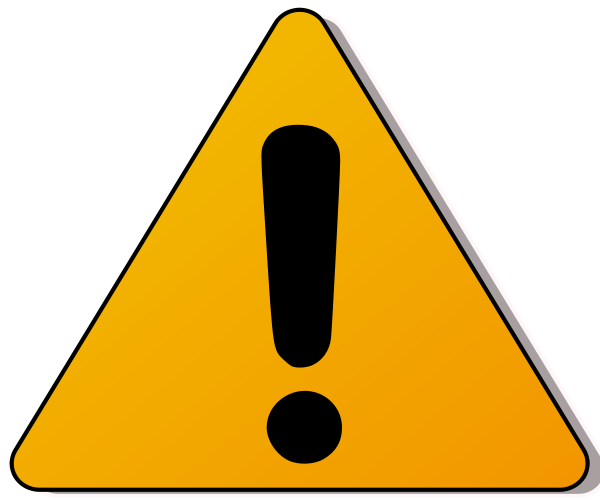 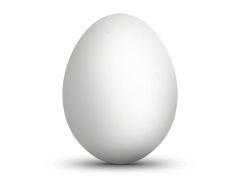 זוגיות על מוקשים
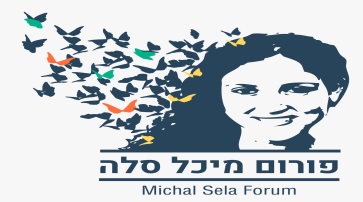 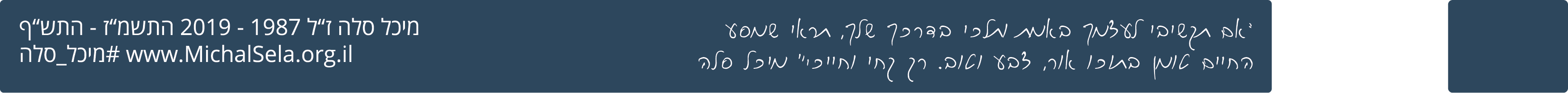 התמרור השני: זוגיות מתעתעת
1. האם מצאת עצמך מפקפקת בכושר השיפוט שלך? בזיכרון שלך? ביכולותייך?2. האם את מנסה להזכיר לעצמך מה את אוהבת בו?3. האם הוא נוהג לטעון שאת "האשמה הבלעדית" גם בדברים שאינם קשורים אליך? מתלונן שאת תמיד מתייחסת אליו רע? הוא אף פעם לא מרוצה ממך?4. האם הוא הזיק למשהו שאת אוהבת (חפץ, ילד, בע"ח)?5. האם הוא השפילך? התבטא באלימות מילולית? אלימות מינית, אלימות כלכלית
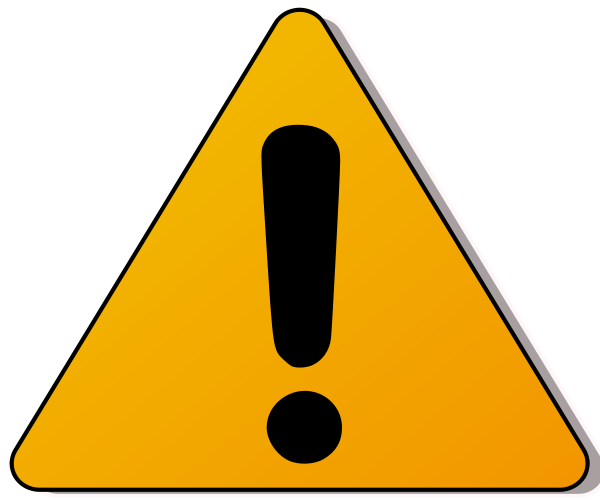 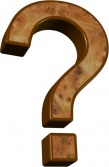 זוגיות מתעתעת
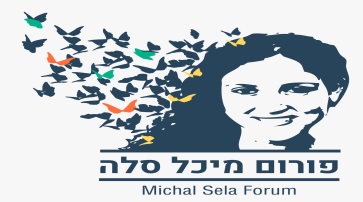 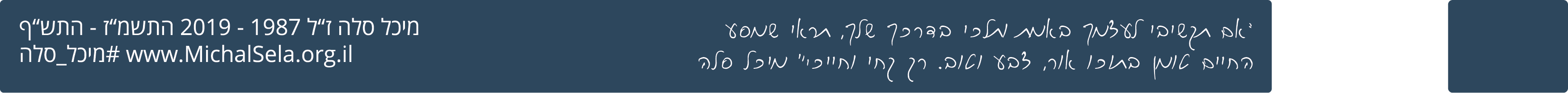 התמרור השלישי: זוגיות במעקב – שליטה וקנאה אובססיבית
1. האם נמנעת ממפגשים חברתיים שרצית ללכת אליהם כיוון שצפית התנגדות מצידו (משפחה או חברות/ים)? 2. האם הוא אילץ אותך למסור לו ססמאות שלך, על מנת שיוכל להיכנס לחשבונותייך האישיים?3. האם מחקת בגללו תיעוד שיחות, אנשי קשר או התבטאויות שלך ברשתות החברתיות?4. האם הוא עיין בטלפון שלך ללא רשותך או חיטט בטלפון שלך?5. האם הוא העיר לך על מבטי גברים ברחוב? לבושך? המציא רומנים שיש לך? האם הוא ביקש שתסירי תמונות שהעלית לרשת החברתית?6. האם הוא עוקב אחר סדר יומך (בעצמו או באמצעות אחרים)? מתחקר על מניעייך?7. האם הוא מתנגד בחריפות לקשרים שלך עם א/נשים מסויימים/ות?
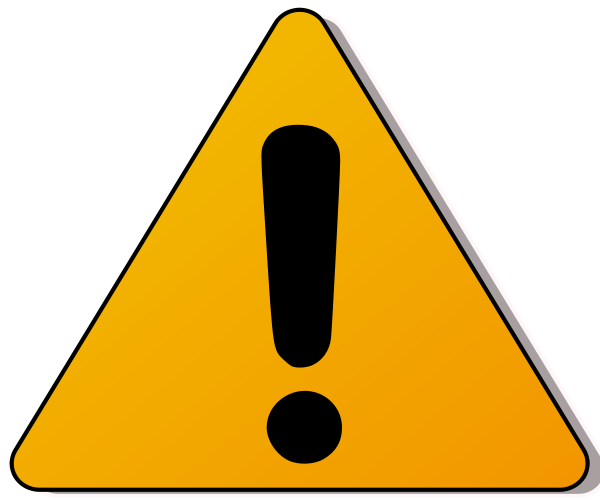 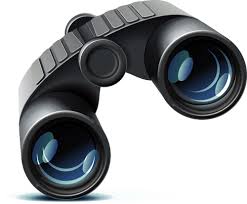 זוגיות במעקב
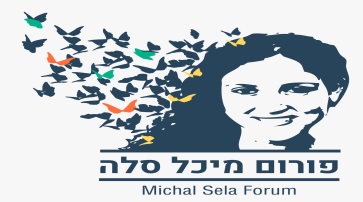 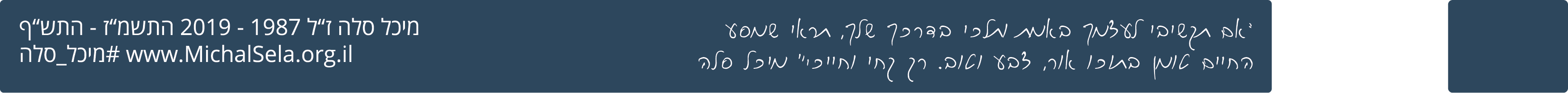 התמרור הרביעי: זוגיות דו פרצופית – גן עדן וגהינום
האם בפומבי הצגת מצג שווא חיובי על הזוגיות שלכם על מנת לרצות אותו? האם הוא ביקש ממך להיות חברותית ולהראות בפומבי שאת במצב רוח טוב, גם כשלא חשת טוב? 
האם בפומבי הוא מציג את עצמו שונה מאיך שהוא איתך לבד?
האם הוא מספר סיפורים (אמיתיים או שיקריים), לך ו/או לזולת, המציגים אותו כקדוש טוב לב או כמסכן שהתאכזר גורלו?
 האם הוא "מסכן ומסוכן": פעם מסכן, עדין, רעב לאהבה וזקוק למישהי שתטפל בו ופעם תוקפן ומפחיד?
האם הוא מבקש סליחה, קונה לך מתנות / פרחים, ומבטיח שלא יתנהג שוב בצורה פוגענית?
האם כשהמצב טוב ביניכם, הוא ממש ממש טוב (הרבה הרבה מעבר לבן זוג הממוצע), וכשהמצב רע - הוא ממש ממש רע?
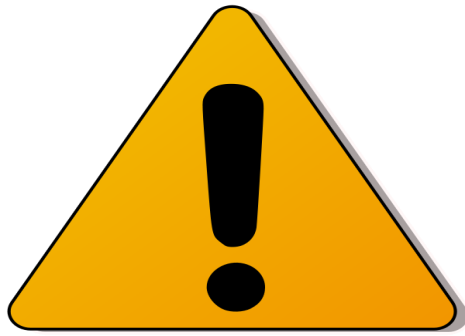 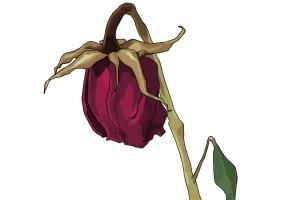 זוגיות דו פרצופית
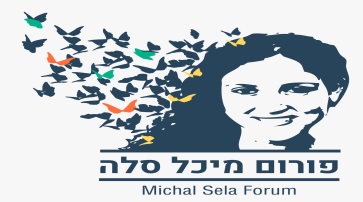 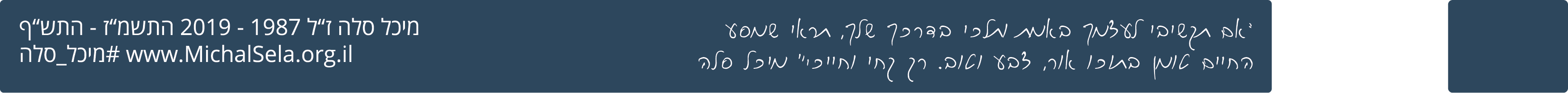 התמרור החמישי: בן זוג מתוסכל
1. היסטוריה של התמכרויות (לא חובה).2. האם יש לו רקע של תוקפנות (כלפי חפצים, בע"ח וכד')?3. האם הוא חווה אובדן קשה (מוות קרוב או אירוע אחר)?4. האם יש לו גישה לכלי נשק?5. לדבריו האקסית בגדה בו. בתגובה את מנסה     להחזיר לו את האמון בנשים בפרט ובעולם בכלל.
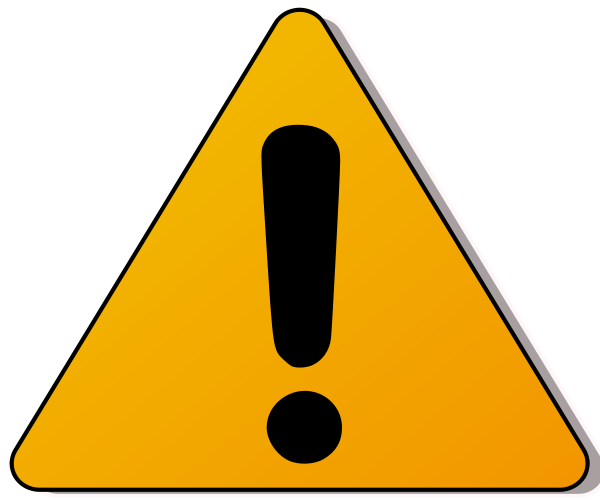 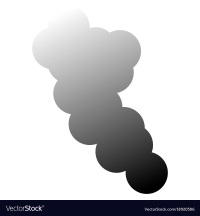 בן זוג מתוסכל
כתיבת התמרורים: לילי בן עמי. ייעוץ וכתיבה: צילית יעקובסון, ד"ר אורנה יהודה אברמסון, רונית לב ארי, ד"ר טל ארזי, סאיד תלי.
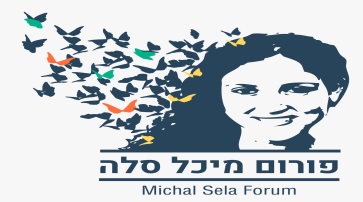 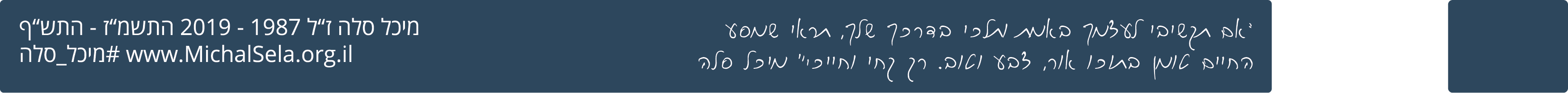 חמשת תמרורי האזהרה בזוגיות של פורום מיכל סלה
חמשת תמרורי האזהרה בזוגיות נכתבו ביוזמת פורום מיכל סלה, בעזרת מומחי אלימות במשפחה הבכירים בארץ. התמרורים מצביעים על כך שיתכן שישנה אלימות שקטה בזוגיות, גם כאשר אין אלימות פיזית כלל. 

שימו לב: מטרת התמרורים היא לא לבצע איבחון או טיפול, אלא רק לזהות תסמינים שכיחים. אם תסמינים אלה מופיעים בקשר- יש לפנות ולהתייעץ עם מומחית לאלימות במשפחה, כדי שתאבחן ותייעץ כיצד יש לפעול. 

כלל ברזל: אסור להפרד לבד זוג קנאי אובסיסיבי. חשוב לשתף הורה ואשת/איש מקצוע כמו יועצת בית ספר – ולקבל ליווי. אפשר לקבל ייעוץ, ליווי וטיפול ללא תשלום, במרכזים למניעת אלימות במשפחה מוקד 118; או באנונימיות בפנייה למוקדי סיוע 24-7 בכל השפות:  עמותת לא לאלימות בטלפון *6724  ||  נעמת *9201.
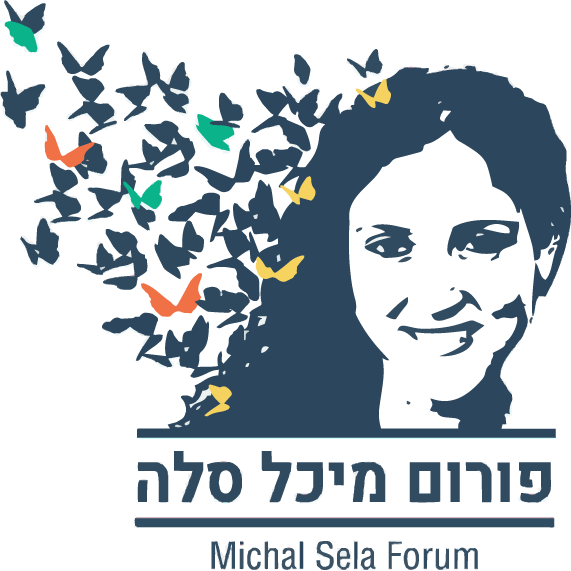 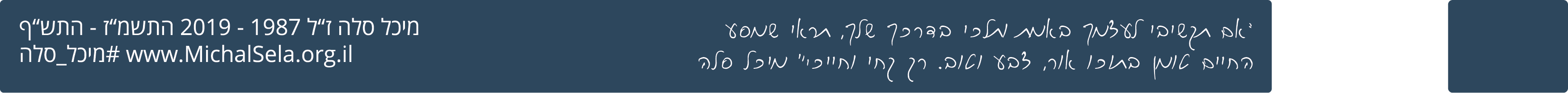 "אם תקשיבי לעצמך באמת ותלכי בדרכך שלך, תראי שמסע
החיי טומן בתוכו אור, צבע וטוב. רק קחי וחייכי" מיכל סלה
חמשת תמרורי האזהרה לבנים בקשר זוגי
האם אתה מרגיש שאתה רוצה לדעת בכל רגע איפה בת הזוג שלך נמצאת? ו/או עם מי היא מדברת?
האם אתה מתפרץ לעיתים קרובות מילולית או פיזית? לאחר מכן אתה מרגיש רע עם עצמך ומתחרט?
האם אתה קורא לבת זוגתך את ההודעות בטלפון שלה ללא ידיעתה? האם קראת לה ביומן חיים? באימיילים שלה? האם ביקשת ממנה למחוק חברים או תמונות שלה ברשתות החברתיות?
האם אתה חושד שהיא בוגדת בך? האם האקסיות שלך בגדו בך?
האם בת הזוג שלך מביעה רצון להיפרד או עשתה צעד לקראת פרידה ואתה מרגיש שהאדמה נשמטת לך מתחת לרגליים?
נשמע מוכר? 
שתף חבר קרוב וגם הורה ואת יועצת בית הספר.
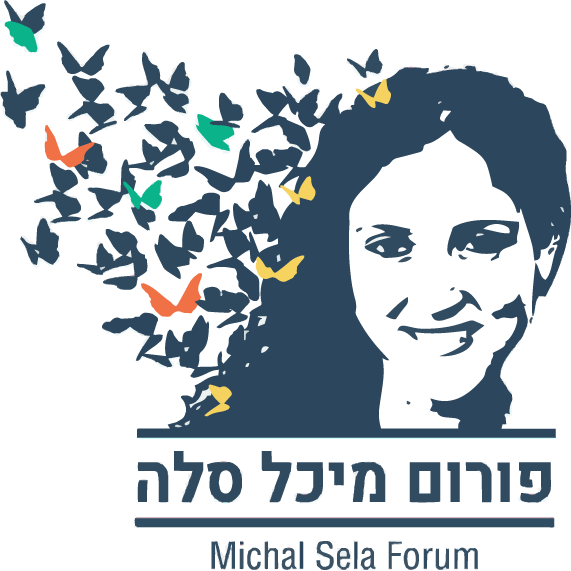 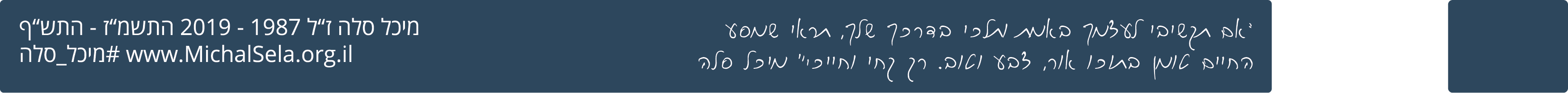 המגפה שבצל הקורונה
אלימות כלפי נשים היא לא תופעה ישראלית, היא קיימת בכל העולם. בתקופת הקורונה, כשמיליארדי אנשים מכל העולם סגורים בבתיהם, ורבים מהם נתונים ללחצים כלכליים ואישיים לא פשוטים, האלימות הרימה ראש והיא הולכת וגדלה. מוקדי החרום לאלימות כלפי נשים דיווחו בימים אלו על עלייה משמעותית בפניות אליהם, וההשלכות של נתונים אלו הן משמעותיות מאוד. 
צפייה בסרטון קצר שהפיקו באו"ם על המגפה שבצל הקורונה, אתם מוזמנים להפיץ סרטון זה
להפעלת הסרטון לחצו כאן
אחרית דבר
למדנו שאלימות כלפי נשים היא תופעה עולמית, ושבידנו להכיר את מאפייניה ולהציל חיים. עם זאת חשוב לזכור שאהבה זוגית היא דבר טבעי ונפלא, ומערכות יחסים זוגיות בריאות- הן מקום משמעותי וטוב מאוד עבורנו. בן או בת הזוג שלנו ראויים לכבוד, לחירות, לאמון ולשיתוף מלא, בדיוק כפי שאנו מתייחסים לחבר/ה הכי טוב/ה שלנו. אהבה היא לא שליטה. לא פיקוח. לא הסתרה. אהבה אמיתית ובריאה של בת או בן זוג כוללת בתוכה את התשוקה שיהיה לו/לה טוב כאדם עצמאי, גם אם אני לא שם איתו או איתה.  שיח על זוגיות בריאה ועל תמרורי האזהרה הוא שיח המעלה מודעות ויכול להציל חיים. יום אחד נחייה בעולם שבו התופעה של אלימות כלפי נשים ורצח נשים תהיה רק זיכרון היסטורי. 
יהי זכרה של מיכל סלה מהפכה.
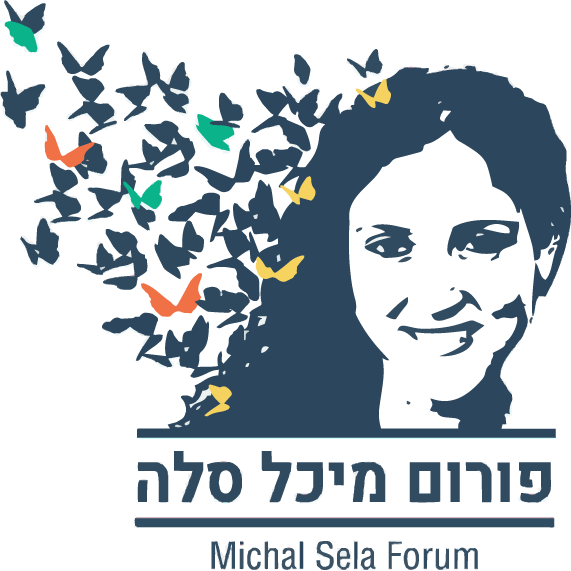 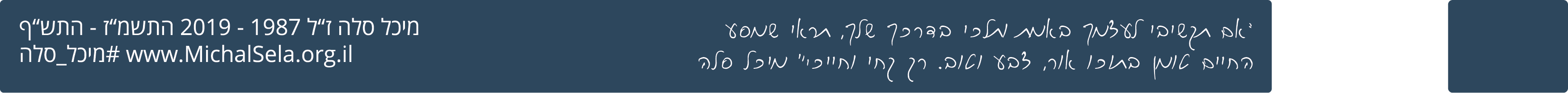 "אם תקשיבי לעצמך באמת ותלכי בדרכך שלך, תראי שמסע
החיי טומן בתוכו אור, צבע וטוב. רק קחי וחייכי" מיכל סלה
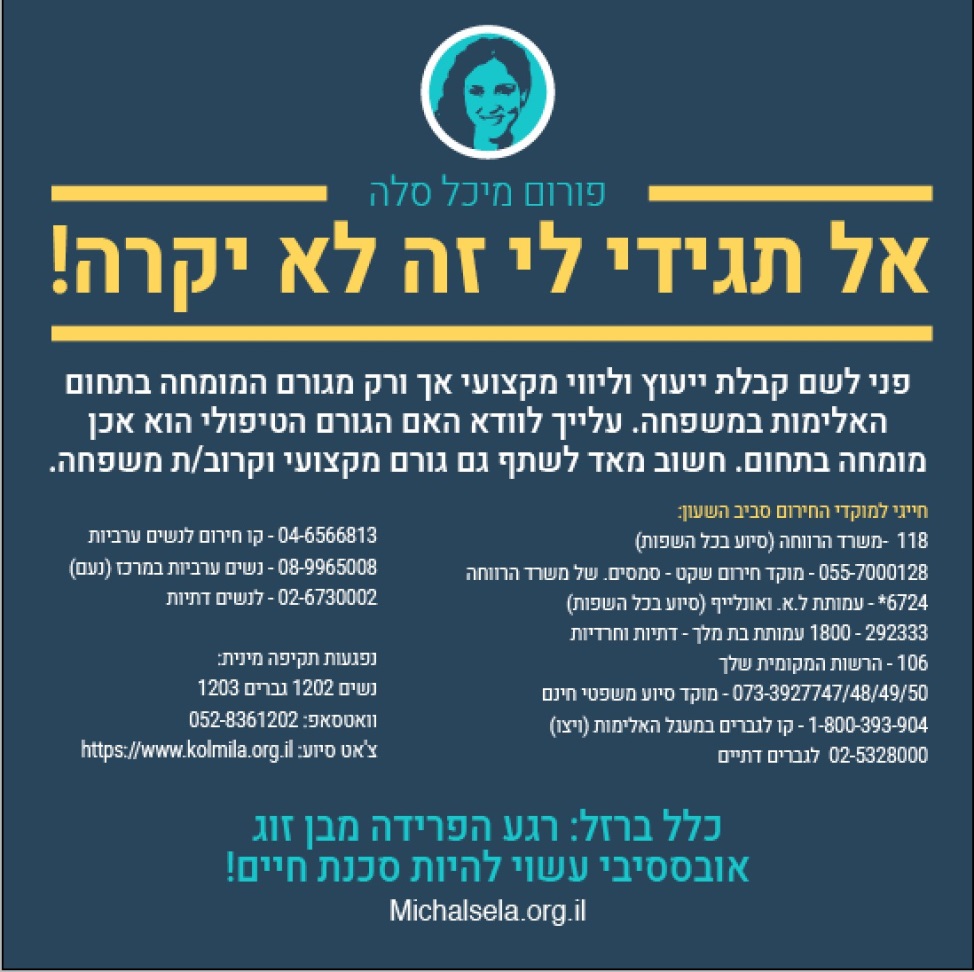 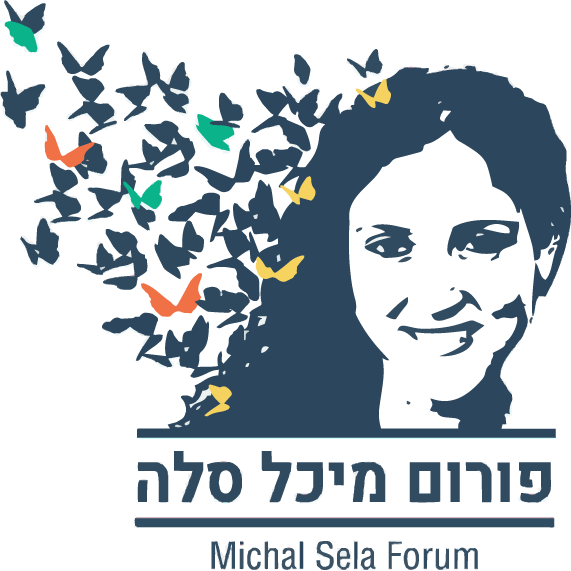 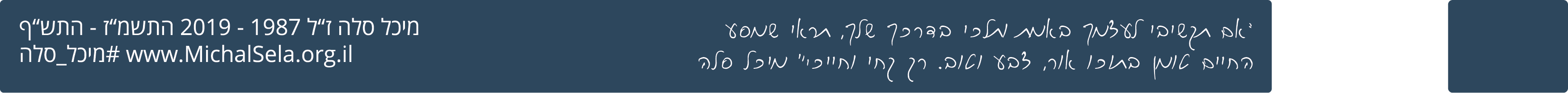 "אם תקשיבי לעצמך באמת ותלכי בדרכך שלך, תראי שמסע
החיי טומן בתוכו אור, צבע וטוב. רק קחי וחייכי" מיכל סלה
רשימת מקורות
מסמך: הכרזת אספת האומות המאוחדות על יום המאבק הבינלאומי באלימות נגד נשים http://www.un.org/womenwatch/daw/news/vawd.html, ב־25 בנובמבר 2015.
התמונה של האחיות מיראבל: ויקי מדיה.
מסמך: Orange the World: Fund, Respond, Prevent, Collect! United Nations Secretary-General’s Campaign UNiTE by 2030 to End Violence against Women, UN, 2020https://www.unwomen.org/-/media/headquarters/attachments/sections/what%20we%20do/evaw/unite%20campaign_2020_concept%20note_final.pdf?la=en&vs=5951
קובן רוני, "שלושה בעקות אחת", מערכת עובדה, קשת, מאי 2020
חמשת תמרורי האזהרה- כתיבה: לילי בן עמי, ייעוץ: רונית לב ארי, צילית יעקובסון, ד"ר אורנה אברמסון, ד"ר טל ארזי, סאיד תלי.
נשים נרצחות בוואקום שהותירה המדינה/חן ארצי סרור, ידיעות אחרונות, 6.11.2019


עריכת המצגת: שקד אלפסי, נעה חיון, אמיר יעקובי, ירדן פריימן (צוות חינוך, פורום מיכל סלה, 2020)
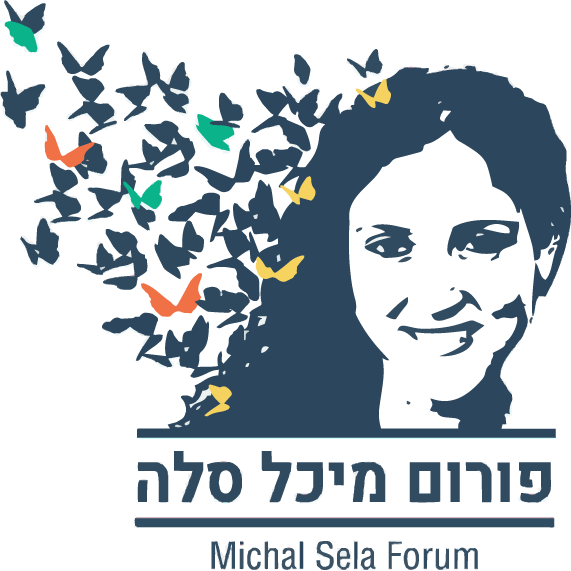 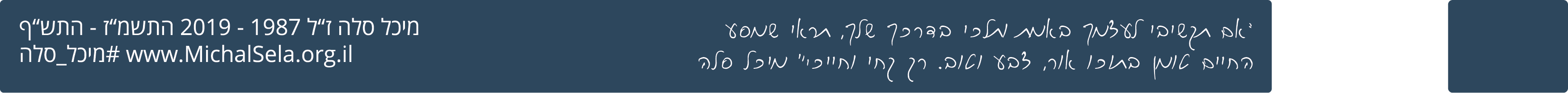 "אם תקשיבי לעצמך באמת ותלכי בדרכך שלך, תראי שמסע
החיי טומן בתוכו אור, צבע וטוב. רק קחי וחייכי" מיכל סלה